UE 2.6S2: Processus psychopathologiquesMme Manuela End6/02/2023Promotion 2022- 2025
Introduction à l’UE 2 6 S2
Processus psychopathologiques
Manuela End  10 Février 2022
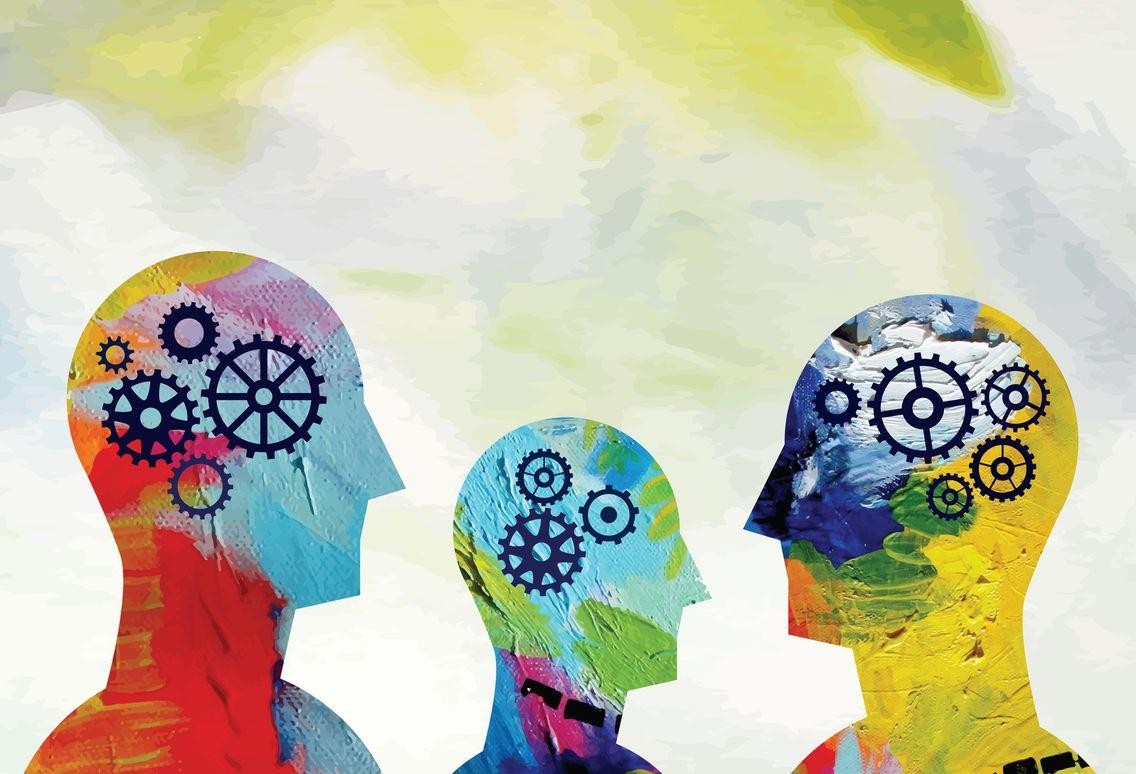 La santé mentale
▶	La santé mentale fait l’objet d’un large éventail d’activités qui relèvent
directement ou indirectement du bien être	tel qu’il figure dans la définition  de la santé établie par l’OMS comme étant «	un état de complet bien être  physique , mental et social	et qui ne consiste pas seulement en une absence  de maladie ou d’infirmité »
▶	Elle englobe la promotion du bien être , la prévention des troubles mentaux,
le traitement et la réadaptation des personnes atteintes de ces troubles
Les troubles mentaux
Ils regroupent un vaste ensemble de problèmes dont les symptômes diffèrent . Ils  se caractérisent par une combinaison de pensées , d’émotions , de  comportements	et de rapports avec autrui anormaux.
▶	Un processus, c’est un ensemble de phénomènes conçu	comme	actif et organisé dans le temps,  c’est un mécanisme.
▶	La psychopathologie désigne les maladies du psychisme, c'est-à-dire l’altération des processus  conscients chez un individu. La façon dont la personne perçoit le monde qui l’entoure et dont  elle se perçoit elle-même est altérée	et cela provoque des conséquences problématiques dans  son rapport à elle-même et au monde.
Exemples
Mme Hortense pense qu’elle n’a pas de valeur, quelle n’est pas digne d’etre  aimée et elle éconduit les personnes qui cherchent à lui venir en aide . Elle  reste cloitrée dans sa chambre et ne s’occupe plus d’elle-même ni de son  appartement
La vision de Mme Hortense à propos d’elle-même est péjorative et négative , ce
qui est typique d’un état dépressif
Mr	Pierre	pense que le monde est foncièrement hostile, surtout	vis-à-vis de lui qui a  découvert le complot que prépare le gouvernement cotre les citoyens français. Il a la
conviction que si on l’a enfermé dans un hôpital psychiatrique, c’est pour l’empêcher de
parler. Il pense que le personnel de cet endroit est complice du gouvernement.
Monsieur Pierre interprète de façon erronée les intensions et les informations qu’il reçoit du  monde extérieur. Il vit dans la méfiance permanente et cela perturbe complètement son  comportement vis-à-vis des autres ; C’est la paranoïa.
▶	L’altération des processus conscients quels qu’ils soient s’accompagne d’angoisse et de
souffrance psychique.

▶	L’angoisse se manifeste par un malaise interne a priori indéfinissable et sans objet apparent.
Elle s’accompagne	généralement de manifestations somatiques : sensation d’étouffement,  nœud dans l’estomac ou dans la gorge, palpitations sueurs	etc. Contrairement à la peur qui se  focalise sur un danger externe, l’angoisse est éprouvée face à un danger interne

▶	L’angoisse et la souffrance font partie intégrante de l’existence de tout être humain et la limite  entre le normal et le pathologique n’est pas évidente à situer. On peut cependant parler d’état  pathologique à partir du moment où l’angoisse et la souffrance deviennent trop importantes et  trop difficiles à supporter pour un individu, occasionnant chez lui des troubles du comportement  et de la communication, perturbant ses sphères de vie affective, sociale et/ou professionnelle.  Sa qualité de vie est alors	diminuée.
Les facteurs favorisants
▶ Etant donné la complexité du fonctionnement du psychisme, les causes  exactes des pathologies mentales restent, elles apparaissent cependant  multifactorielles.

▶	Les facteurs sont classés en 2 catégories :
▶	Les facteurs précipitant	liés au contexte, à l’environnement. Ce sont les
éléments susceptibles de provoquer un état pathologique mystérieux.
▶	Les facteurs prédisposant liés à la biologie humaine, à la génétique et au  vieillissement. Ce	sont	des éléments qui prédisposent la personne à être  concernée par le processus.
I) Les facteurs précipitant
▶	Les facteurs environnementaux
▶	Certains facteurs environnementaux	susceptibles de provoquer des états pathologiques peuvent  intervenir précocement, dans les tous 1ers mois de la vie de l’enfant, ou plus tardivement au  décours de la vie d’une personne
Les facteurs environnementaux précoces
Certaines carences environnementales précoces chez le bébé sont susceptibles
de favoriser l’apparition de troubles psychiques.
▶	carences de stimulation , la mère et l’environnement immédiat étant  incapables de stimuler suffisamment l’enfant au niveau moteur , affectif,  intellectuel, et/ou relationnel , provoquant une	perturbation de sa  maturation psychique .
▶	insuffisance d’étayage ,	de support psychique et physique apporté par la
mère à son bébé pour le soutenir dans son évolution .
▶		maltraitance,	mauvais traitements perpétrés de façon répétée,  occasionnant des troubles psychiques importants chez l’enfant et pouvant se  répercuter sur sa vie d’adulte.
Les facteurs environnementaux de  survenue tardive
▶	Survenue d’évènement de vie stressant à forte teneur émotionnelle
▶	Exposition au stress de façon durable
▶	Rythme professionnel trop soutenu conjugué à des injonctions contradictoires
ou vécu dans la crainte d’une perte d’emploi
a) Les facteurs psychosociaux
La	pression sociale peut occasionner de	la souffrance chez certains individus,  les amenant à se mettre en marge de la société	et à développer divers troubles  psychiques. Les principaux facteurs en cause sont l’isolement social, l’exclusion  professionnelle, un bas niveau économique et la vie en milieu urbain.
b) Les facteurs culturels
▶	Le fait de vivre dans une culture différente de la sienne peut générer chez  une personne immigrée		une tension entre des valeurs, des principes  constitutifs de son être	et les prescriptions	culturelles du pays qui
l’accueille. La tension produite risque alors de générer	une souffrance qui
peut cristalliser ses symptômes.
c) Les facteurs toxiques
L’absorption de substances psycho actives (telles que le cannabis, les  amphétamines, l’héroïne, l’ecstasy, la cocaïne, l’alcool, etc.) peut provoquer  des épisodes aigus chez celui qui les consomme, notamment des épisodes de type  psychotique.
II) Les facteurs prédisposant
1) Les facteurs génétiques

Même si dans l’étiologie des troubles psychiatriques, la responsabilité des  facteurs génétiques semble se confirmer de plus en plus au niveau de la  recherche, ceux-ci ne sont pas totalement spécifiques, ils peuvent prendre des  formes pathologiques variées
2) Les facteurs neurobiologiques
Des anomalies précoces dans les processus	du développement neurologique	qui  peuvent être la cause d’une incapacité	du nourrisson à recevoir les messages  que lui envoie son environnement.
Il est alors dans l’incapacité physiologique de recevoir	un étayage conséquent
de son entourage	et peut développer des troubles psychiques.
3) Les facteurs dégénératifs
▶	Les troubles dégénératifs (démences) se traduisent par des manifestations  psychiatriques	qui affectent les sphères cognitives affectives et  comportementales.
4) Les facteurs infectieux
Certaines études démontrent une corrélation entre certaines malades
contractées par la mère durant la grossesse et l’apparition de schizophrénie chez
l’enfant ;
5) Les facteurs obstétricaux
Des études récentes ont	également démontré qu’il pouvait y avoir un lien entre
des complications obstétricales et l’apparition de certains cas de schizophrénie.
Les mécanismes psychopathologiques
Un grand nombre de courants idéologiques ont traversé l’histoire de la
psychiatrie	et chacun d’eux apporte sa vision sur les mécanismes	en cause dans
l’apparition des troubles psychiques.
Selon le modèle analytique
les troubles psychiques ont une origine développementale. C’est dans son  histoire précoce que l’individu va structurer sa personnalité et construire sa  capacité à gérer ses tensions internes ainsi que son rapport au monde
Selon le modèle humaniste
L’être humain contient en	lui-même	les potentialités qui favorisent sa  croissance	de façon saine et créatrice ; il possède une tendance innée à  actualiser ces potentialités et à les développer
Exemple
▶	Yannick a 8 ans et c’est un enfant sensible	et rêveur. Son père le critique  quand il se montre ému devant la souffrance d’un animal* ou d’une  personne : « tu n’es qu’une mauviette ! Un homme c’est fort, ca ne pleure
pas. Mais qui est ce qui m’a fichu un fils pareil, » En grandissant, Yannick fait  de son mieux pour faire preuve de force pour ne plus se montrer sensible, et  au final, il devient un adulte complètement coupé de sa sensibilité. il a  cependant régulièrement des moments de mal être qu’il a du mal à
s’expliquer.
Explication
Yannick vit sous l’influence des normes paternelles, qui sont opposées à celles de  sa nature propre. Il vit un désaccord intérieur	fondamental dont il n’est  absolument pas conscient ; le fait de vivre	ces tensions internes en continu	peut  l’amener peu à peu à développer un état pathologique. (dépression, trouble  anxieux, etc) .
Selon le modèle cognitiviste
l’individu mobilise en permanence	ses processus de pensée et de raisonnement  afin de s’adapter aux circonstances de sa vie. Cette adaptation résulte  d’interactions	permanentes entre les pensées	les émotions et les  comportements mobilisés par la situation vécue.
Exemple
Marc croise dans les escaliers son voisin qui a fait du bruit	la veille au soir  chez lui. Ce dernier le regarde en souriant. Marc ne supporte pas ce regard  moqueur et interpelle le sourieur	en lui demandant si ca l’amuse	de se  moquer de lui après avoir fait la foire toute la nuit. Le voisin, stupéfait,  n’ose pas répondre tant le ton de marc est brusque. il voulait juste se monter  sympathique.
▶	En arrivant au bureau, marc remarque aussi que chacun de ses collègues
se tourne vers lui en arborant	ce qu’il pense être	un sourire ironique.
Cette moquerie collective le met en colère et l’entraine à menacer ses
collègues	de se plaindre à la direction	s’ils n’arrêtent pas de se moquer  de lui ; il prend alors la direction du bureau de son supérieur pour se  plaindre et au moment ou il le croise dans le couloir, celui-ci fait lui aussi  un sourire ; cette fois ci c’en est trop, marc empoigne son chef par le col  et le gifle « pour lui apprendre à respecter les autres .
Le lendemain, au PDG de l’entreprise qui le somme de s’expliquer	sur son
acte et lui demande	et lui demande de s’excuser de l’avoir fait, il dira : »j’ai  bien compris votre petit manège, vous êtes de mèche avec tous ceux qui se  fichent de moi, mais vous allez voir, je ne vais pas vous laisser faire « ; le soir  même, il allume un incendie dans les sous sols de l’immeuble de son lieu de  travail
Explication
Les fonctions cognitives de Marc fonctionnent bien. Il perçoit correctement les  stimuli en provenance de son environnement	et raisonne de manière logique à  partir de l’interprétation qu’il fait de ces stimuli. En revanche l’interprétation  qu’il fait t de ces évènements est fausse. Il prend pour moquerie les sourires qui  ne sont que sympathie	ou tout simplement politesse. Cette interprétation de  type paranoïaque illustre un comportement pathologique.
Selon le modèle comportemental
L’homme n’est pas tributaire	de son inconscient et tous ses comportements sont acquis	selon les  lois de l’apprentissage
Pour le modèle systémique
Ce qui est au centre, ce n’est pas l’individu	mais le contexte dans lequel il  évolue, sa famille étant un système compétent	pour trouver des solutions et  inventer de nouvelles modalités communicationnelles	satisfaisantes.
Exemple
Laurent est hospitalisé à 18 ans en psychiatrie pour des troubles	du  comportement	(vols, auto agressivité). sa mère le désigne comme étant « le  fou de la famille » expliquant au psychiatre qu’elle a été obligée de
l’emmener en consultation pédopsychiatrique	depuis qu’il a 8 ans .  Interrogée sur l’origine des troubles de Laurent, elle dit : «	il est né coiffé,  ma mère a eu très peur en l’apprenant ; Elle m’a dit que tous les enfants nés  coiffés dans la famille sont devenus fous ». les deux sœurs ainées de laurent  le maltraitent et son père l’ignore, se noyant dans le travail. Le psychiatre  systémicien propose à la	famille des séances de travail .
Explication
Pour le psychiatre systémicien, souffrance et symptômes sont à comprendre
comme des modalités	d’expression	de l’aberration des relations au sein de la  famille. La souffrance personnelle du porteur du symptôme	n’étant que le  résultat	du système relationnel	dysfonctionnel de la famille.